Last TimeReview – FIRST Sets
Building LL(1) Parsers
Transforming grammars:
Left factoring
Left-recursion elimination
Building the selector table
FIRST Sets
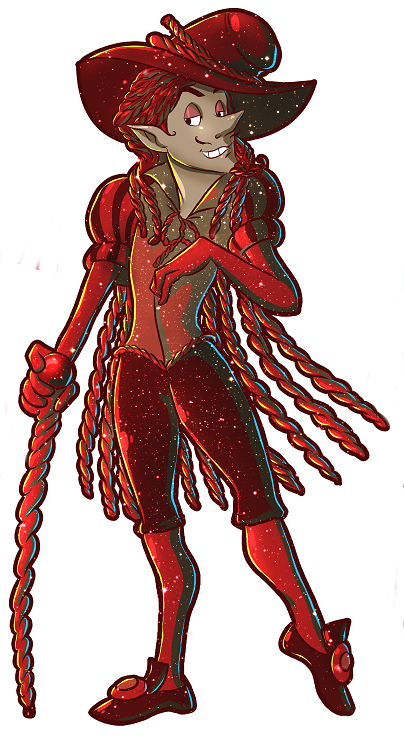 You Should Know

The intuition behind FIRST and FOLLOW
The formal definition of FIRST sets
Parsing
1
Today’s OutlineFOLLOW Sets
Building LL(1) Parsers
LL(1) Game Plan
Finish up FIRST Sets
FOLLOW Sets
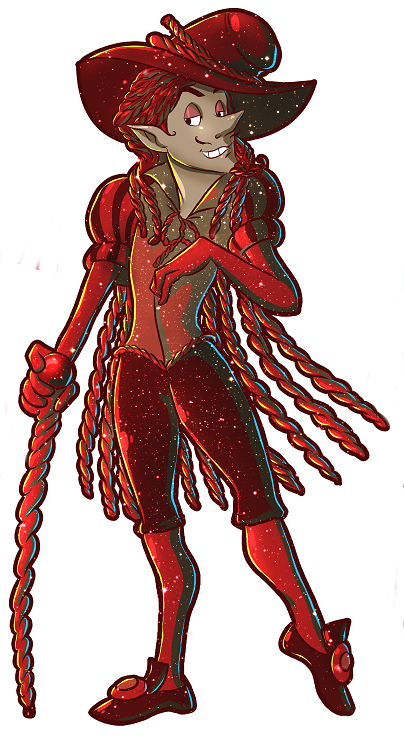 Parsing
2
Perspective: Where we’re AtLL(1) Game Plan
Parsers are a bit tricky!
Sadly, you need to know this to build a compiler frontend
The underlying concepts of FIRST and FOLLOW will be useful for LL(1) and other parsers
(We’ll talk about 1 other kind – the LR parsers, which is what BISON generates).
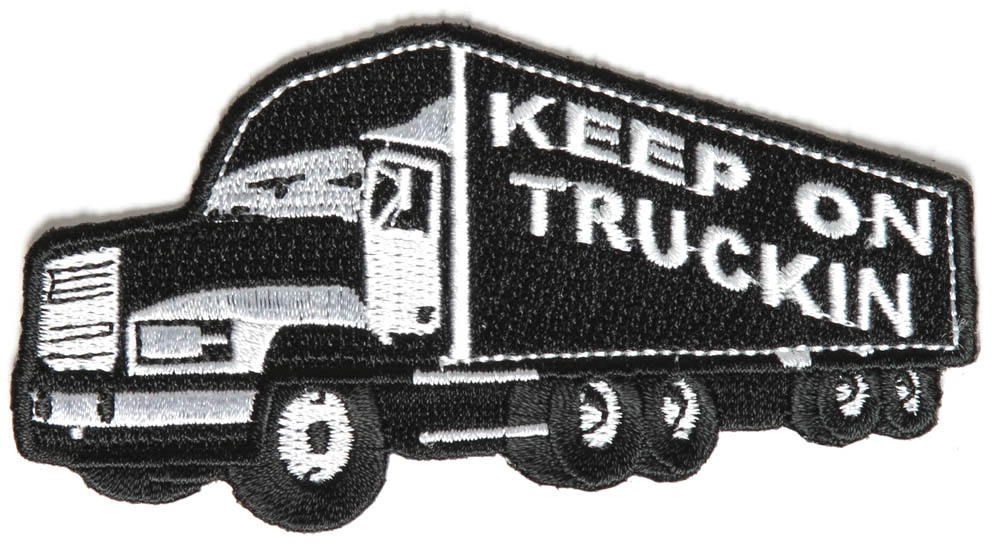 3
What We’re Doing: The Big PictureLL(1) Game Plan
Example Grammar
Turning 
this…
Selector Table
into 
this…
so we can do 
this…
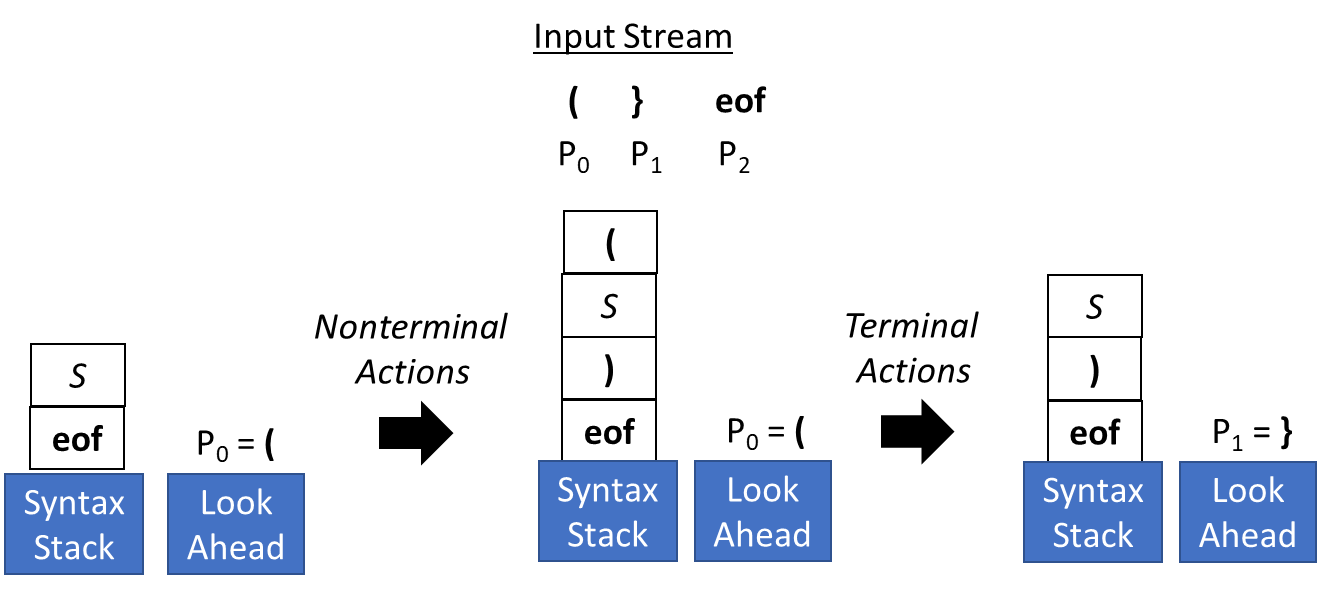 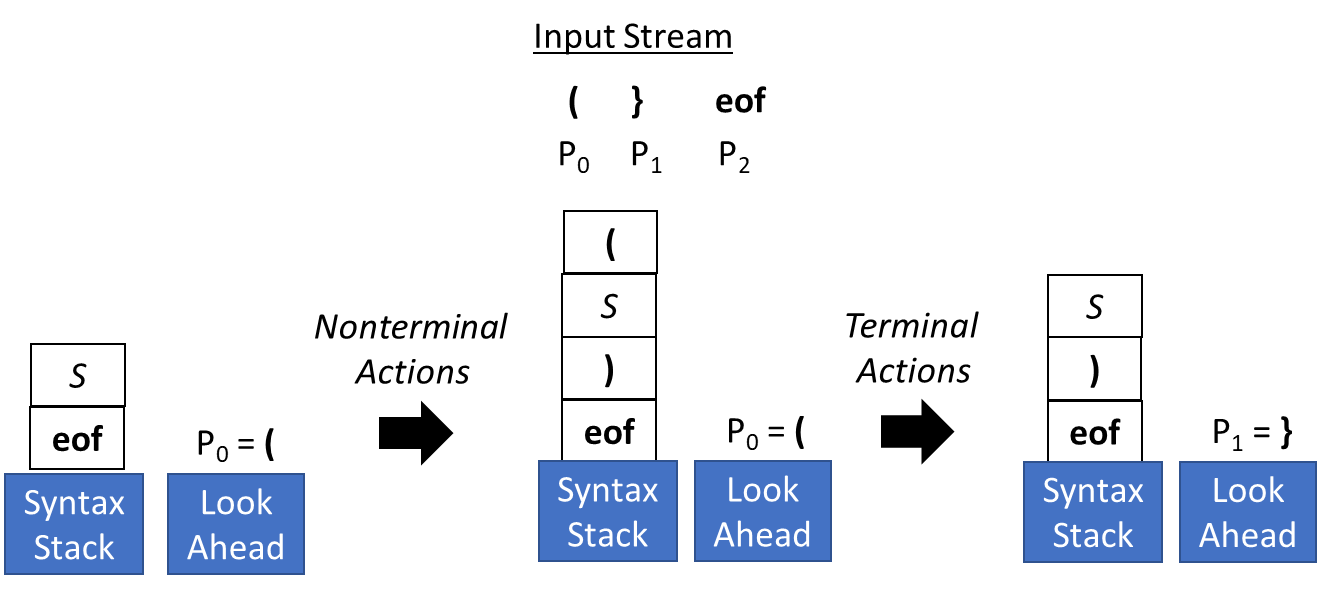 4
What We’re Doing: The Big PictureBuilding the LL(1) Selector Table
Uses
Uses
Uses
FIRST(X)
FIRST(α)
Fill Cells
FOLLOW(X)
Step 1.
Step 3.
Step 4.
Step 2.
Build FIRST sets 
for RHS symbols 
strings
Place productions
Build FIRST sets
 for single 
symbols of 
the grammar
Build FOLLOW sets 
for Nonterminals
5
LL(1) Selector Table AlgorithmBuilding LL(1) Selector Table
for each production X ::= α
   if t is in FIRST(α)
      put X ::= α in Table[X][t]
   if ε is in FIRST(α)
      for each t in FOLLOW(X)
         put X::= α in Table[X][t]
We rely on FIRST sets and FOLLOW sets for table construction
But these sets will be useful even beyond the LL parsers
6
LL(1) Parsers Revisited: Big PictureLL(1) The Big Picture
Grammar
Token stream
Selector Table
Predicted Parse Tree
c
b
a
c
eof
S ::= X b X
     | b b
X ::= a X
     |  c
P1
S
I0
I1
I2
I3
I4
P2
P2
P1
P1
b
X
X
P3
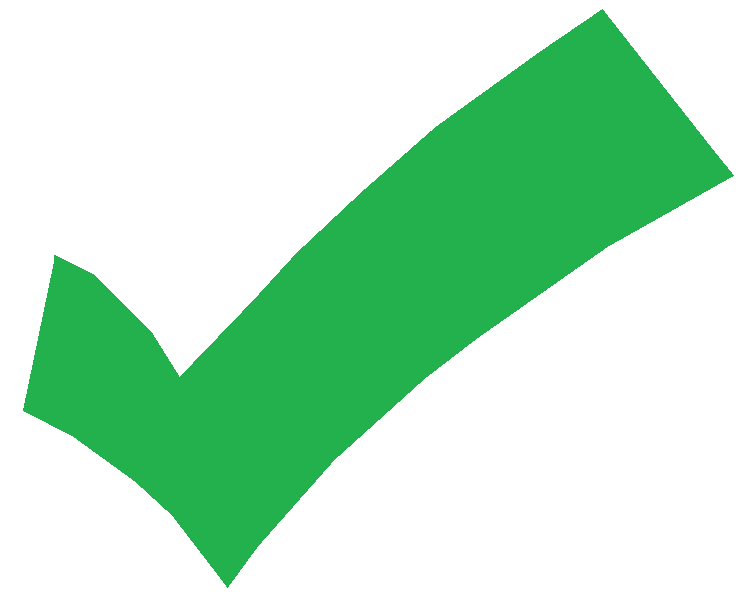 P3
P4
P4
c
X
a
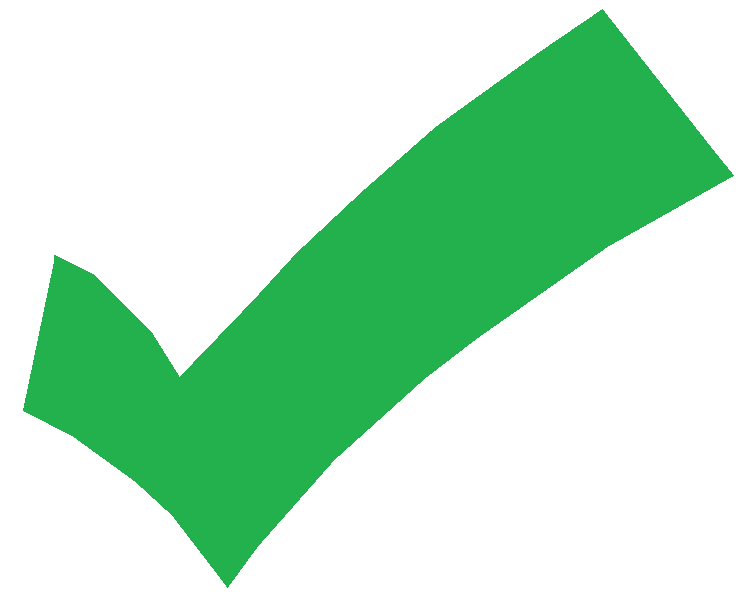 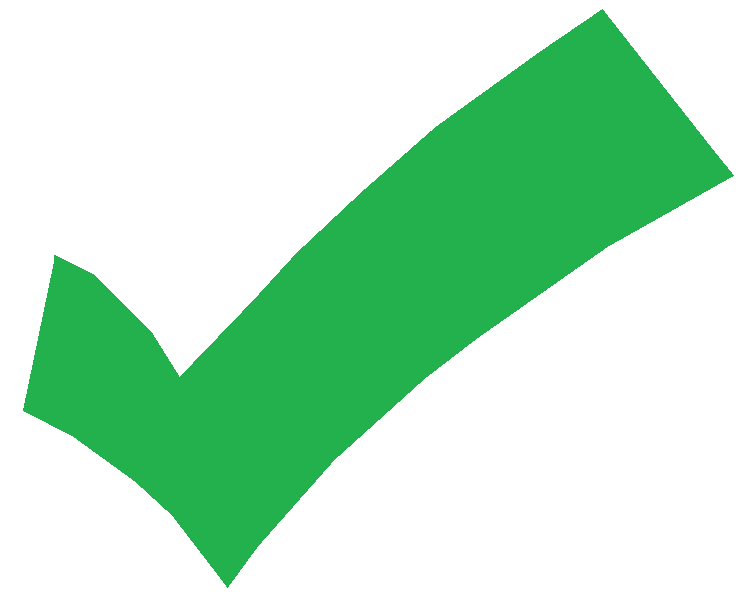 c
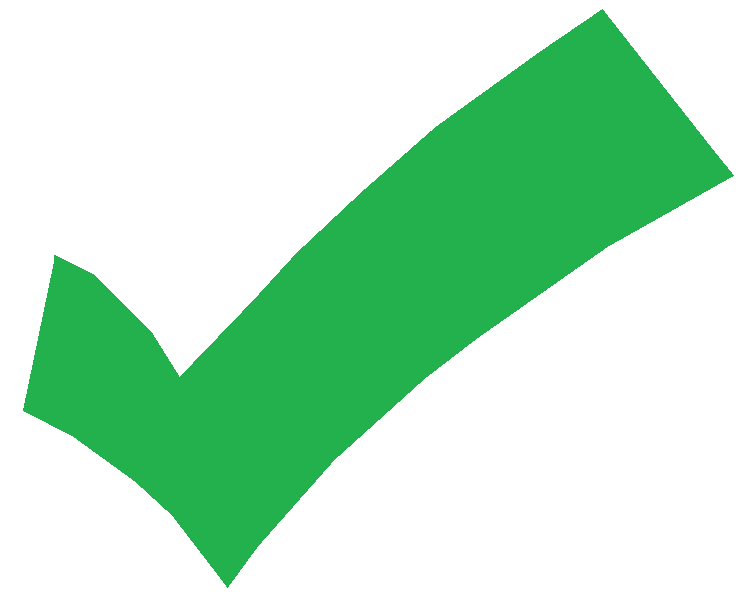 pop c
look++
pop a
look++
pop X
push c
pop b
look++
pop X
push a X
pop X
push c
pop c
look++
pop S
push X b X
Pop eof
Accept!
X
c
a
b
b
b
c
I3
a
I2
a
I2
b
I1
c
I3
c
I0
c
I0
eof
I4
c
I0
c
X
X
X
X
X
X
S
eof
eof
eof
eof
eof
eof
eof
eof
eof
7
LL(1) Parsers Revisited: Big PictureLL(1) The Big Picture
Grammar
Token stream
Selector Table
Predicted Parse Tree
c
b
a
c
eof
S ::= X b X
     | b b
X ::= a X
     |  c
P1
S
I0
I1
I2
I3
I4
P2
P2
P1
P1
b
X
X
P3
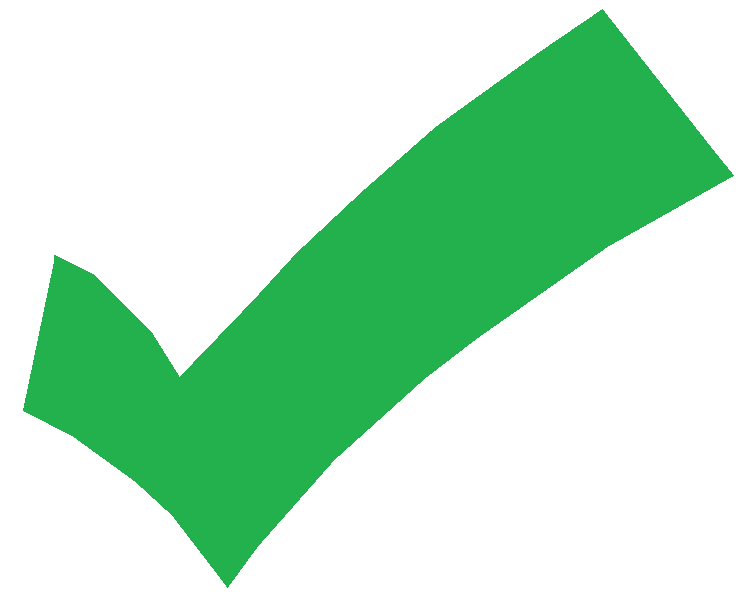 P3
P4
P4
c
X
a
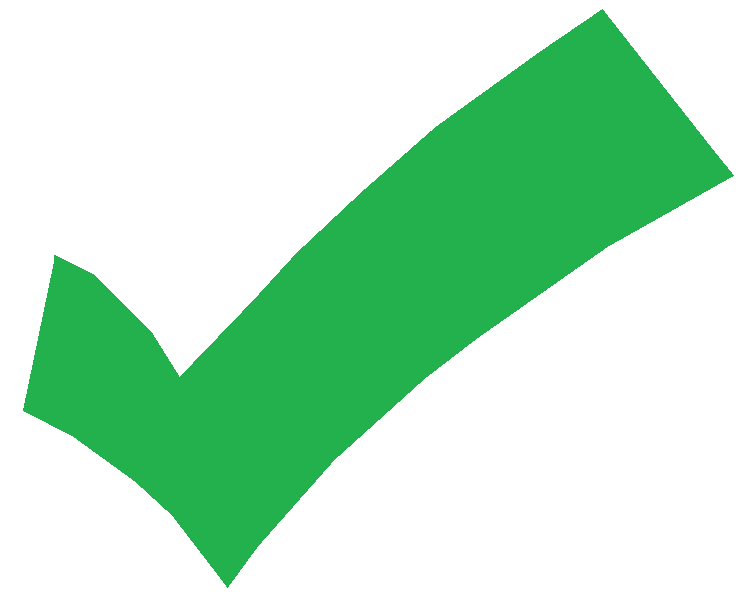 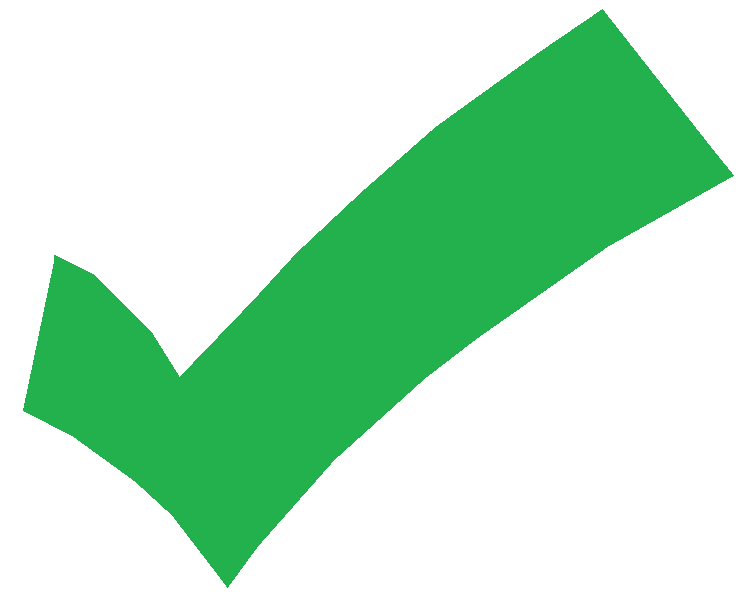 c
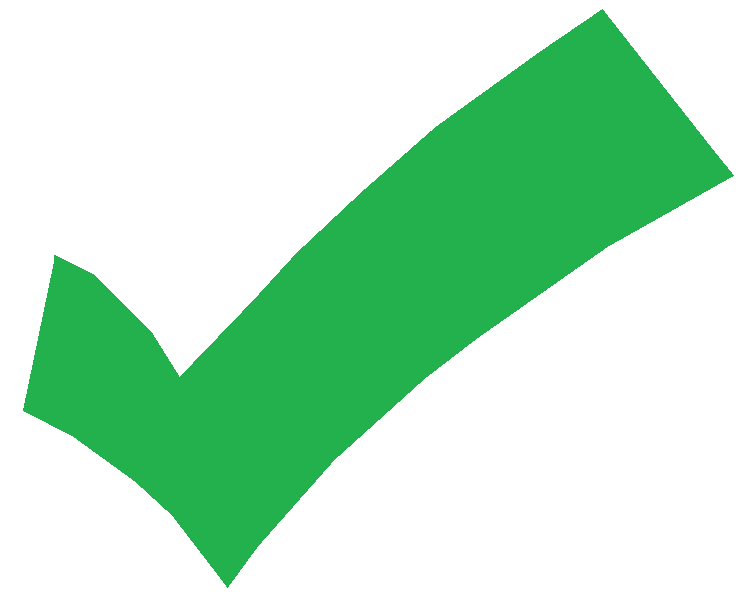 LL(1) Parser “Résumé”
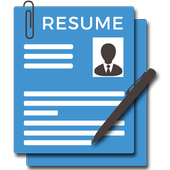 Goals: to expand the leftmost nonterminal
Skills: always knows the first leaf of the leftmost nonterminal’s subtree
8
LL(1) Parsers Revisited: Big PictureLL(1) The Big Picture
LL(1) Parser “Résumé”
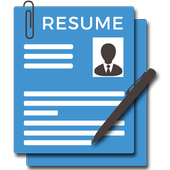 Goals: to expand the leftmost nonterminal
Skills: always knows the first leaf of the target nonterminal’s subtree
In an LL(1) grammar this is a sufficient skillset!
Can choose correct production when target’s first leaf token is given
Can choose correct production when there is no leaf token based on next subtree over
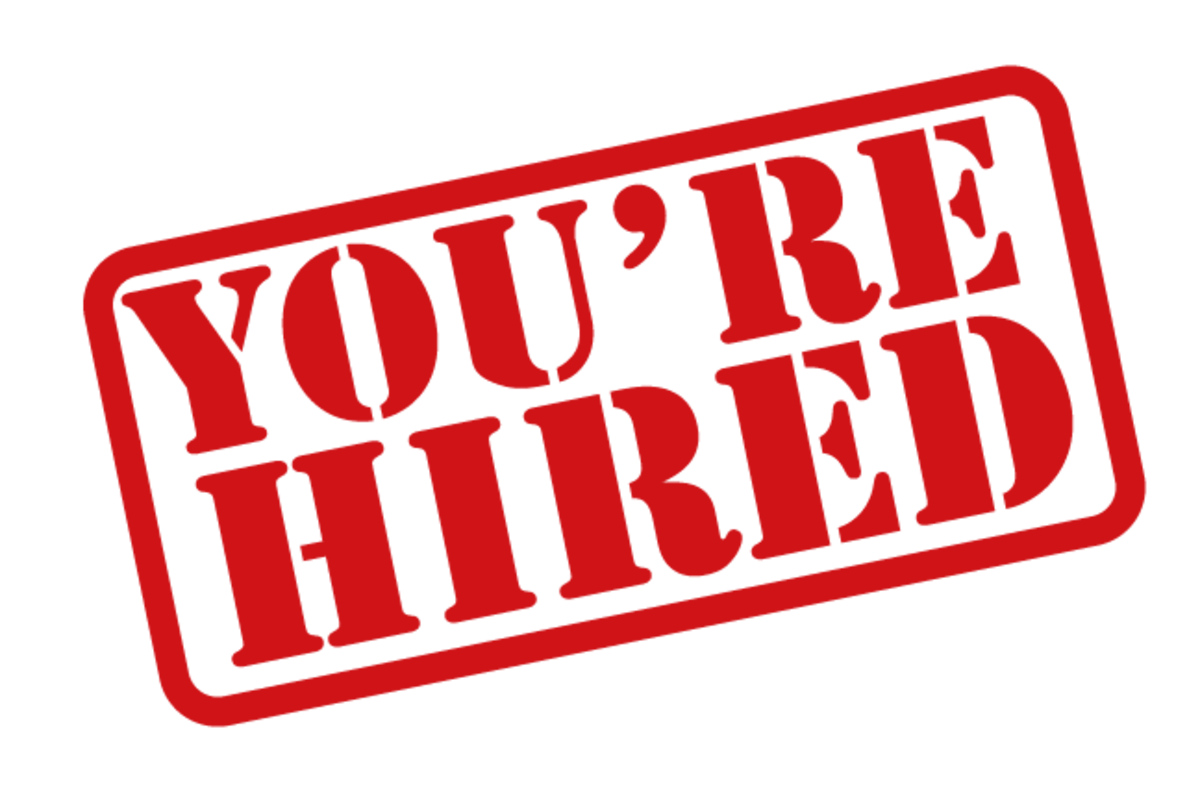 (FIRST sets)
(FOLLOW sets)
9
FIRST Set IntuitionLL(1) The Big Picture
FIRST(X): The set of terminals that begin strings derivable from X, 
			and also, if X can derive ε, then ε is in FIRST(X).
Y ::= Z X
Example Grammar Fragment
P3
Y
Does P3 apply to this lookahead?
Y
Yes, if b is in FIRST(Z)
Z
X
Z
X
b
R
a
b
Y
c
eof
b
Syntax Stack
10
Look ahead
FIRST Set IntuitionLL(1) The Big Picture
FIRST(X): The set of terminals that begin strings derivable from X, 
			and also, if X can derive ε, then ε is in FIRST(X).
Y ::= Z X
Example Grammar Fragment
P3
Y
Does P3 apply to this lookahead?
Y
Yes, if b is in FIRST(Z)
Z
X
Z
X
R
a
b
b
Y
c
eof
b
Syntax Stack
11
Look ahead
FIRST Set IntuitionLL(1) The Big Picture
FIRST(X): The set of terminals that begin strings derivable from X, 
			and also, if X can derive ε, then ε is in FIRST(X).
Y ::= Z X
Example Grammar Fragment
P3
G
G
Does P3 apply to this lookahead?
Yes, if b is in FIRST(Z)
Q
Y
Y
b
b
Z
X
Z
X
Y
c
eof
b
Syntax Stack
12
Look ahead
FIRST Set IntuitionLL(1) The Big Picture
FIRST(X): The set of terminals that begin strings derivable from X, 
			and also, if X can derive ε, then ε is in FIRST(X).
Y ::= Z X
Example Grammar Fragment
P3
We’re interested in a more general question…
Does P3 apply to this lookahead?
Yes, if b is in FIRST(Z)
Y
c
eof
b
Syntax Stack
13
Look ahead
FIRST Set IntuitionLL(1) The Big Picture
X ::= a Y c
P1
|  c
P2
Y ::= Z X
Example Grammar Fragment
P3
Z ::= b
P4
|   a
P5
At what lookahead tokens does P3 apply?
Does P3 apply to this lookahead?
Those in FIRST(Z)
Yes, if b is in FIRST(Z)
Y
Y
c
c
eof
???
eof
b
Syntax Stack
Look ahead
Syntax Stack
14
Look ahead
Today’s OutlineFOLLOW Sets
Building LL(1) Parsers
LL(1) Game Plan
Building a Grammar’s FIRST sets
FOLLOW Sets
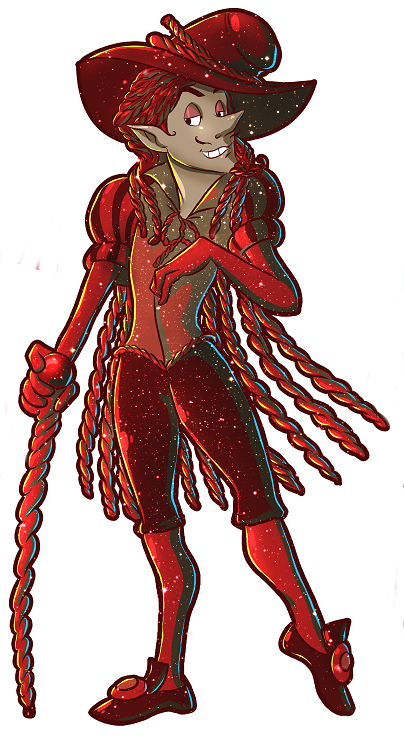 Parsing
15
FIRST Sets: Review what we knowBuilding a Grammar’s FIRST Sets
Building FIRST for a terminal t
FIRST(t) = { t }
Same
16
FIRST Sets: Review what we knowBuilding a Grammar’s FIRST Sets
Building FIRST for a terminal t
FIRST(t) = { t }
Mutually recursive (dependency loop)!
This means that there’s one additional step we need…
17
Building FIRST for all Grammar SymbolsBuilding Grammar’s FIRST Sets
P
P
1
1
Q
Q
b
0
P
P ::= Q 1
     |  a
Q ::= P 0
      |  b
a
18
Tricks for Computing FIRST SetsBuilding Parser Tables
Begin by computing the single-symbol FIRST sets for each production’s LHS
Run until saturation
Can help to work bottom-up
Compute symbol-string FIRST sets for each production’s RHS
Stay hydrated!
19
Today’s OutlineFOLLOW Sets
Building LL(1) Parsers
LL(1) Game Plan
Building a Grammar’s FIRST sets
FOLLOW Sets
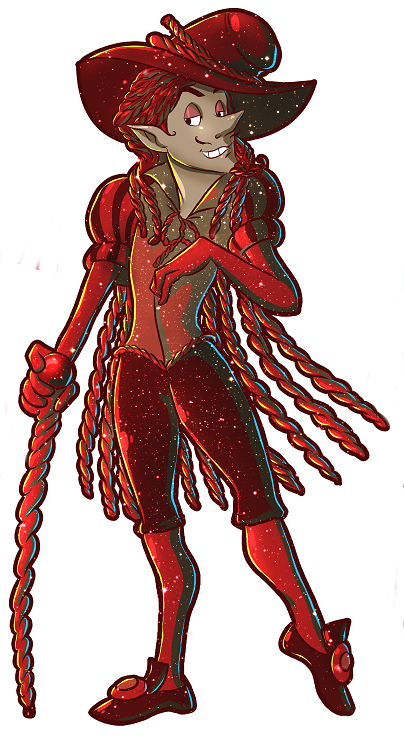 Parsing
20
Selector Table DependenciesBuilding the Selector Table
for each production X ::= α
   if t is in FIRST(α)
      put X ::= α in Table[X][t]
   if ε is in FIRST(α)
      for each t in FOLLOW(X)
         put X::= α in Table[X][t]
Uses
Uses
Uses
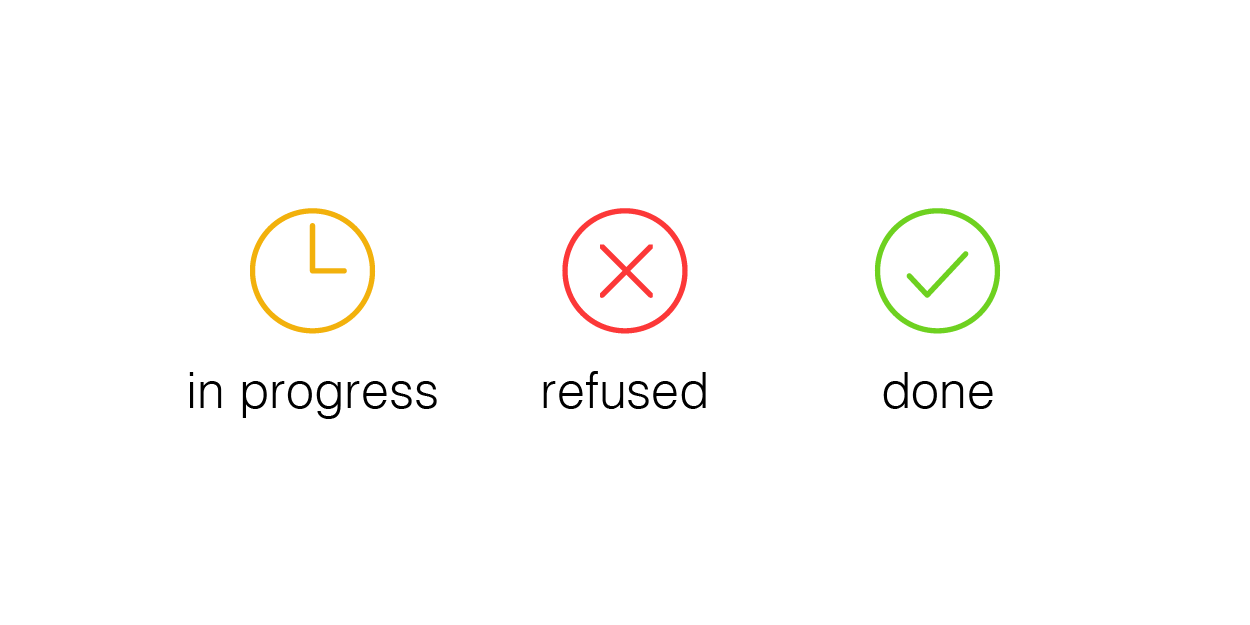 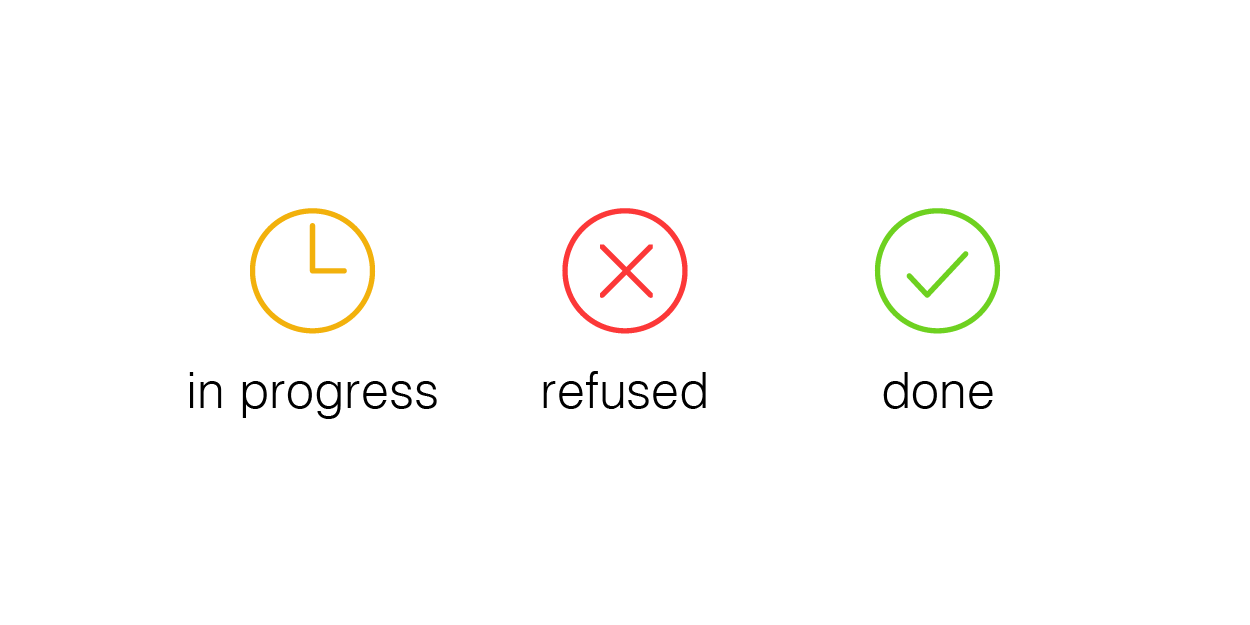 FIRST(X)
FIRST(α)
Fill Cells
FOLLOW(X)
LHS FIRST sets
Place productions
RHS FIRST sets
FOLLOW sets
Uses
21
Follow Set IntuitionLL(1) The Big Picture
Y ::= Z X
Example Grammar Fragment
P3
G
G
Does P3 apply to this lookahead?
Yes, if b is in FIRST(Z)
Q
Y
Y
b
b
Z
X
Z
X
Y
c
eof
b
Syntax Stack
22
Look ahead
Again, The Parse tree PerspectiveConsider the Trees
Live Assignments
P1
H2
FIRST(X): The set of terminals that begin strings derivable from X, 
			and also, if X can derive ε, then ε is in FIRST(X).
S
S
S
S
S
A
A
A
A
n
e
A
Z
G
R
T
P
Z
M
R
Y
e
b
p
f
f
Z
d
e
g
b
k
23
Again, The Parse tree PerspectiveConsider the Trees
Live Assignments
P1
H2
FIRST(X): The set of terminals that begin strings derivable from X, 
			and also, if X can derive ε, then ε is in FIRST(X).
FOLLOW(X): The set of terminals that begin strings derivable right after X, 
			 and EOF if there could be no terminals after subtree
What does each parse tree say about FOLLOW(A) where S is start?
S
S
S
S
S
S
A
A
n
R
R
Y
A
A
W
B
R
W
A
n
e
A
p
G
O
G
C
T
P
b
m
b
a
p
f
f
a
p
z
b
Yields { e }
Yields { m }
Yields { f }
Yields { z }
Yields { eof }
Yields { eof }
If these were the only parse trees, what is FOLLOW(A)?
{ e, m, f, z, eof }
24
The Importance of FOLLOWBuilding Parser Tables
Live Assignments
P1
H2
FIRST(X b) = { a, b }
S ::= X b
S ::= X b
25
The Importance of FOLLOWBuilding Parser Tables
Live Assignments
P1
H2
FIRST(X b) = { a, b }
S::= X b
S ::= X b
FIRST(a) = { a }
X ::= a
26
The Importance of FOLLOWBuilding Parser Tables
Live Assignments
P1
H2
FIRST(X b) = { a, b }
X b
X b
FIRST(a) = { a }
We need to know that 
b follows X 
to place this
a
27
The Importance of FOLLOWBuilding Parser Tables
Live Assignments
P1
H2
FIRST(X b) = { a, b }
X b
X b
FIRST(a) = { a }
We need to know that 
b follows X 
to place this
a
X
X
a X
28
FOLLOW Sets, FormallyBuilding Parser Tables
FOLLOW(X) =
derivable
immediately after X
Those terminals
also eof
when X ends a derivation
29
Example: Building Follow SetsBuilding Parser Tables
FOLLOW(X) for each nonterminal X
C1: If X is the start nonterminal, add eof
For all Z ::= α X β (where α and/or β may be empty)
C2: Add FIRST(β) – {ε}
C3: If ε is in FIRST(β) add FOLLOW(Z)
C4: If β is empty add FOLLOW(Z)
Repeat for each nonterminal until saturation
30
FOLLOW(X) for nonterminal X
C1: If X is the start nonterminal, add eof
For all Z ::= α X β (where α and/or β may be empty)
C2: Add FIRST(β) – {ε}
C3: If ε is in FIRST(β) add FOLLOW(Z)
C4: If β is empty add FOLLOW(Z)
Repeat for each nonterminal until saturation
Building Follow(S) (S in for X)
= { a, b }
FIRST(S)
C1:
S is the start nonterminal, so add eof
FIRST(Q)
Rules of the form Z ::= α  X  β
FIRST(R)
FIRST(Q c)
= { c }
Q
S
R
R ::= Q S
empty
FIRST(Q S)
= { a, b }
C2:
β is empty, so add nothing
FIRST(Q Q)
= { eof }
FOLLOW(S)
C3:
β is empty, so N/A
FOLLOW(Q)
C4:
β is empty, so add FOLLOW(R),
which is currently nothing
FOLLOW(R)
31
FOLLOW(X) for nonterminal X
C1: If X is the start nonterminal, add eof
For all Z ::= α X β (where α and/or β may be empty)
C2: Add FIRST(β) – {ε}
C3: If ε is in FIRST(β) add FOLLOW(Z)
C4: If β is empty add FOLLOW(Z)
Repeat for each nonterminal until saturation
Building Follow(Q) (Q in for X)
= { a, b }
FIRST(S)
C1: N/A (Q not the start nonterminal)
FIRST(Q)
Rules of the form Z ::= α  X  β
FIRST(R)
FIRST(Q c)
= { c }
Q
c
R
adds { c }
R ::= Q c
empty
FIRST(Q S)
= { a, b }
C2:
R ::= Q S
FIRST(Q Q)
= { eof }
FOLLOW(S)
C3:
R ::= Q Q
FOLLOW(Q)
C4:
β is not empty, so N/A
FOLLOW(R)
R ::= Q Q
32
FOLLOW(X) for nonterminal X
C1: If X is the start nonterminal, add eof
For all Z ::= α X β (where α and/or β may be empty)
C2: Add FIRST(β) – {ε}
C3: If ε is in FIRST(β) add FOLLOW(Z)
C4: If β is empty add FOLLOW(Z)
Repeat for each nonterminal until saturation
Building Follow(Q) (Q in for X)
= { a, b }
FIRST(S)
C1: N/A (Q not the start nonterminal)
FIRST(Q)
Rules of the form Z ::= α  X  β
FIRST(R)
FIRST(Q c)
= { c }
Q
S
R
adds { c }
empty
R ::= Q c
FIRST(Q S)
= { a, b }
adds {a,b}
R ::= Q S
C2:
FIRST(Q Q)
= { eof }
FOLLOW(S)
C3:
R ::= Q Q
FOLLOW(Q)
C4:
β is not empty, so N/A
FOLLOW(R)
R ::= Q Q
33
FOLLOW(X) for nonterminal X
C1: If X is the start nonterminal, add eof
For all Z ::= α X β (where α and/or β may be empty)
C2: Add FIRST(β) – {ε}
C3: If ε is in FIRST(β) add FOLLOW(Z)
C4: If β is empty add FOLLOW(Z)
Repeat for each nonterminal until saturation
Building Follow(Q) (Q in for X)
= { a, b }
FIRST(S)
C1: N/A (Q not the start nonterminal)
FIRST(Q)
Rules of the form Z ::= α  X  β
Q
Q
R
empty
FIRST(R)
FIRST(Q c)
= { c }
adds { c }
R ::= Q c
FIRST(Q S)
= { a, b }
adds {a,b}
R ::= Q S
FIRST(Q Q)
C2:
= { eof }
FOLLOW(S)
C3:
R ::= Q Q
adds { }
FOLLOW(Q)
C4:
β is not empty, so N/A
FOLLOW(R)
adds { }
R ::= Q Q
34
FOLLOW(X) for nonterminal X
C1: If X is the start nonterminal, add eof
For all Z ::= α X β (where α and/or β may be empty)
C2: Add FIRST(β) – {ε}
C3: If ε is in FIRST(β) add FOLLOW(Z)
C4: If β is empty add FOLLOW(Z)
Repeat for each nonterminal until saturation
Building Follow(Q) (Q in for X)
= { a, b }
FIRST(S)
C1: N/A (Q not the start nonterminal)
FIRST(Q)
Rules of the form Z ::= α  X  β
Q
Q
R
empty
FIRST(R)
FIRST(Q c)
= { c }
adds { c }
R ::= Q c
FIRST(Q S)
= { a, b }
β is empty, so add { }
C2:
adds {a,b}
R ::= Q S
FIRST(Q Q)
β is empty, so N/A
C3:
= { eof }
FOLLOW(S)
R ::= Q Q
adds { }
FOLLOW(Q)
C4:
β is not empty, Z is R, 
add FOLLOW(R) = { }
FOLLOW(R)
adds { }
R ::= Q Q
35
FOLLOW(X) for nonterminal X
C1: If X is the start nonterminal, add eof
For all Z ::= α X β (where α and/or β may be empty)
C2: Add FIRST(β) – {ε}
C3: If ε is in FIRST(β) add FOLLOW(Z)
C4: If β is empty add FOLLOW(Z)
Repeat for each nonterminal until saturation
Building Follow(Q) (Q in for X)
= { a, b }
FIRST(S)
C1: N/A (Q not the start nonterminal)
FIRST(Q)
Rules of the form Z ::= α  X  β
FIRST(R)
FIRST(Q c)
= { C }
adds { c }
R ::= Q c
FIRST(Q S)
= { a, b }
adds {a,b}
R ::= Q S
FIRST(Q Q)
= { eof }
FOLLOW(S)
R ::= Q Q
adds { }
=
{ c, a, b }
FOLLOW(Q)
FOLLOW(R)
adds { }
R ::= Q Q
36
FOLLOW(X) for nonterminal X
C1: If X is the start nonterminal, add eof
For all Z ::= α X β (where α and/or β may be empty)
C2: Add FIRST(β) – {ε}
C3: If ε is in FIRST(β) add FOLLOW(Z)
C4: If β is empty add FOLLOW(Z)
Repeat for each nonterminal until saturation
Building Follow(R) (R in for X)
= { a, b }
FIRST(S)
C1: N/A (R not the start nonterminal)
FIRST(Q)
Rules of the form Z ::= α  X  β
b
R
S
empty
FIRST(R)
FIRST(Q c)
= { c }
adds { eof }
S ::= b R
FIRST(Q S)
= { a, b }
β is empty, add { }
C2:
FIRST(Q Q)
C3:
β is empty, N/A
= { eof }
FOLLOW(S)
=
{ c, a, b }
FOLLOW(Q)
C4:
Z is S, add FOLLOW(S) = { eof }
FOLLOW(R)
37
FOLLOW(X) for nonterminal X
C1: If X is the start nonterminal, add eof
For all Z ::= α X β (where α and/or β may be empty)
C2: Add FIRST(β) – {ε}
C3: If ε is in FIRST(β) add FOLLOW(Z)
C4: If β is empty add FOLLOW(Z)
Repeat for each nonterminal until saturation
= { a, b }
FIRST(S)
FIRST(Q)
FIRST(R)
FIRST(Q c)
= { c }
adds { eof }
S ::= b R
FIRST(Q S)
= { a, b }
FIRST(Q Q)
= { eof }
FOLLOW(S)
=
{ c, a, b }
FOLLOW(Q)
FOLLOW(R)
= { eof }
38
FOLLOW(X) for nonterminal X
C1: If X is the start nonterminal, add eof
For all Z ::= α X β (where α and/or β may be empty)
C2: Add FIRST(β) – {ε}
C3: If ε is in FIRST(β) add FOLLOW(Z)
C4: If β is empty add FOLLOW(Z)
Repeat for each nonterminal until saturation
All done?
= { a, b }
FIRST(S)
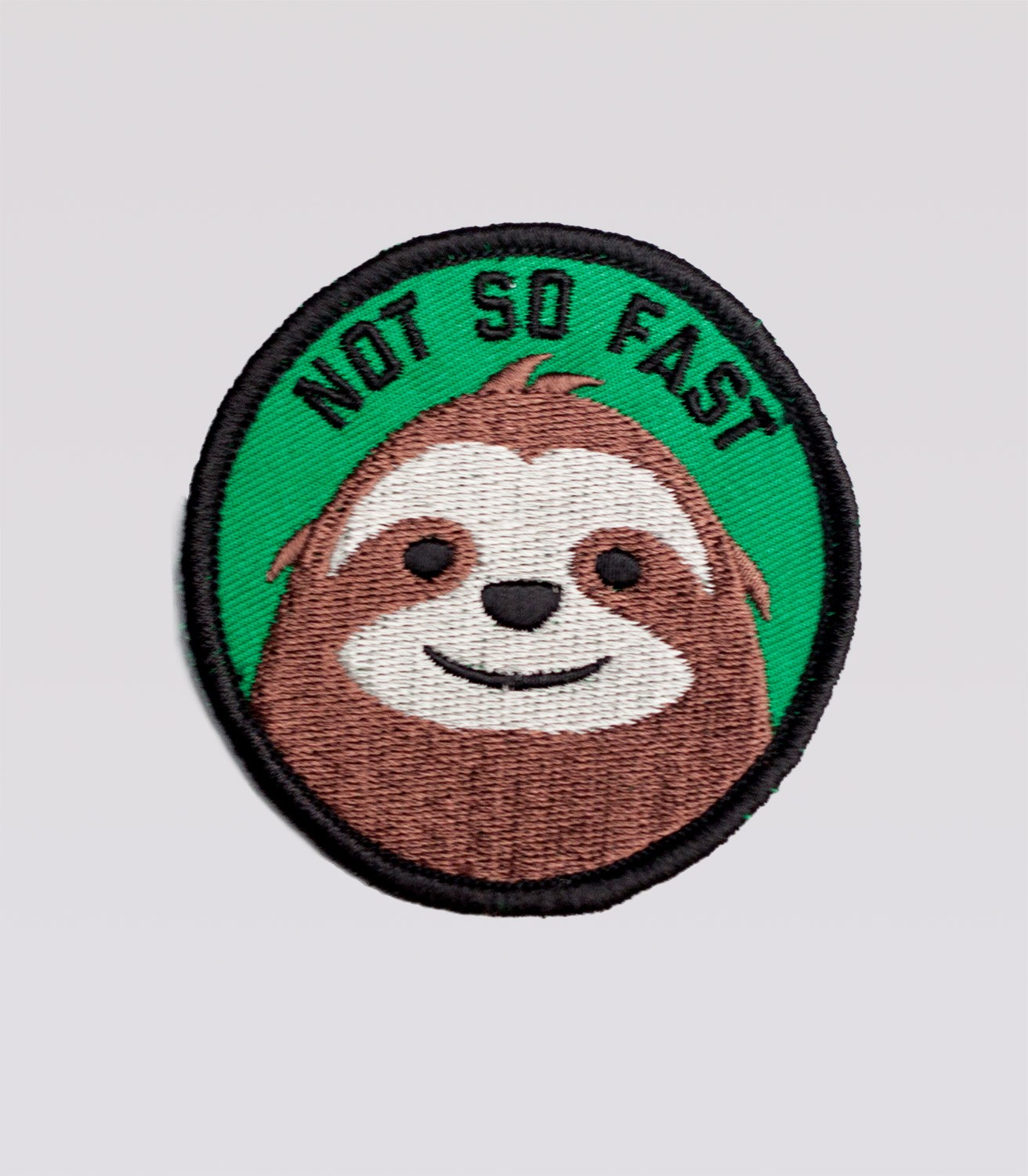 FIRST(Q)
FIRST(R)
FIRST(Q c)
= { c }
FIRST(Q S)
= { a, b }
FIRST(Q Q)
= { eof }
FOLLOW(S)
=
{ c, a, b }
FOLLOW(Q)
FOLLOW(R)
= { eof }
39
FOLLOW(X) for nonterminal X
C1: If X is the start nonterminal, add eof
For all Z ::= α X β (where α and/or β may be empty)
C2: Add FIRST(β) – {ε}
C3: If ε is in FIRST(β) add FOLLOW(Z)
C4: If β is empty add FOLLOW(Z)
Repeat for each nonterminal until saturation
Recall computing
FOLLOW(Q)
We used a set that
later changed!
Building Follow(Q) (Q in for X)
= { a, b }
FIRST(S)
C1: N/A (Q not the start nonterminal)
FIRST(Q)
Rules of the form Z ::= α  X  β
Q
Q
R
empty
FIRST(R)
FIRST(Q c)
= { a, b }
adds { c }
R ::= Q c
FIRST(Q S)
= { a, b }
β is empty, so add { }
C2:
adds {a,b}
R ::= Q S
FIRST(Q Q)
β is empty, so N/A
C3:
= { eof }
FOLLOW(S)
R ::= Q Q
adds { }
FOLLOW(Q)
C4:
β is not empty, Z is R, 
add FOLLOW(R) = { }
FOLLOW(R)
adds { }
R ::= Q Q
40
FOLLOW(X) for nonterminal X
C1: If X is the start nonterminal, add eof
For all Z ::= α X β (where α and/or β may be empty)
C2: Add FIRST(β) – {ε}
C3: If ε is in FIRST(β) add FOLLOW(Z)
C4: If β is empty add FOLLOW(Z)
Repeat for each nonterminal until saturation
= { a, b }
FIRST(S)
PSA 
Run FOLLOW and FIRST 
computations until saturation
FIRST(Q)
FIRST(R)
FIRST(Q c)
= { c }
FIRST(Q S)
= { a, b }
Round 2
Round 3
FIRST(Q Q)
FOLLOW(S) = { eof }
FOLLOW(S) = { eof }
= { eof }
FOLLOW(S)
=
{ c, a, b }
FOLLOW(Q) = { c, a, b, eof }
FOLLOW(Q)
FOLLOW(Q) = { c, a, b, eof }
FOLLOW(R)
= { eof }
FOLLOW(R) = { eof }
FOLLOW(R) = { eof }
41
Review: Set DependenciesBuilding LL(!) Selector Table
Uses
Uses
Uses
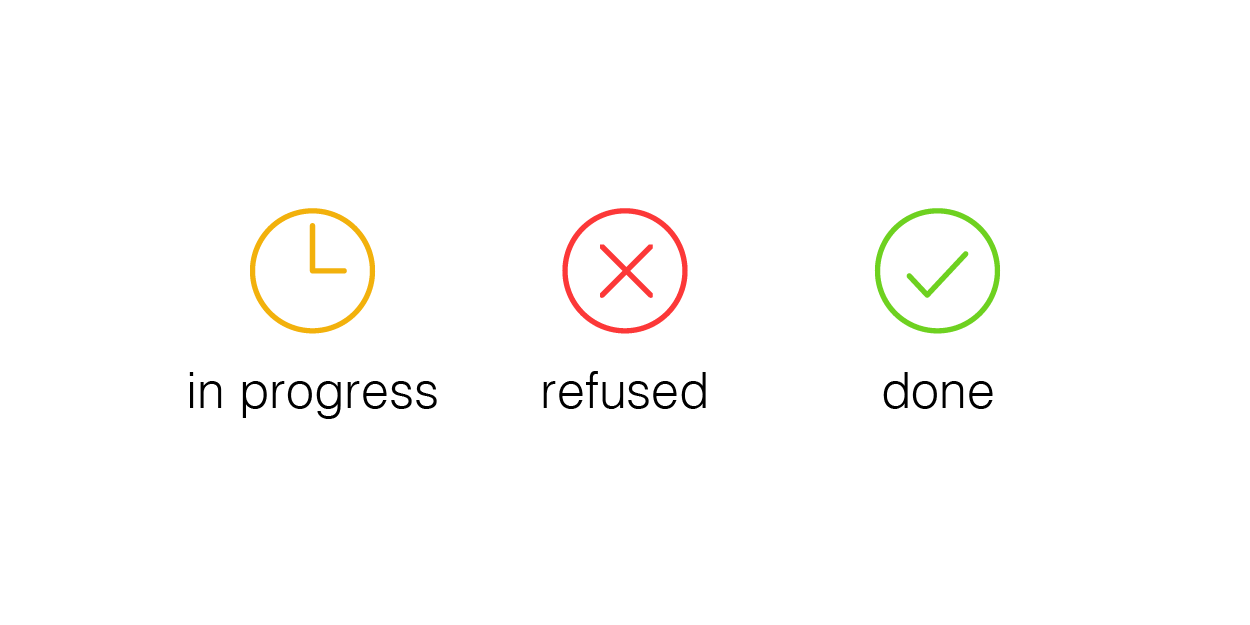 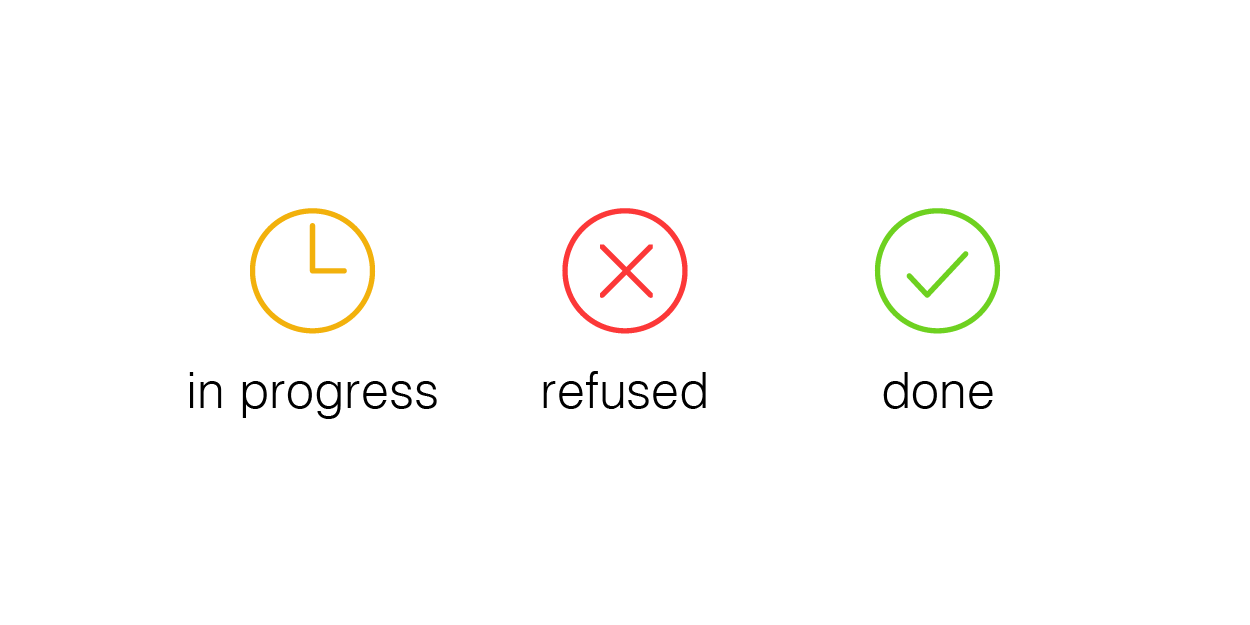 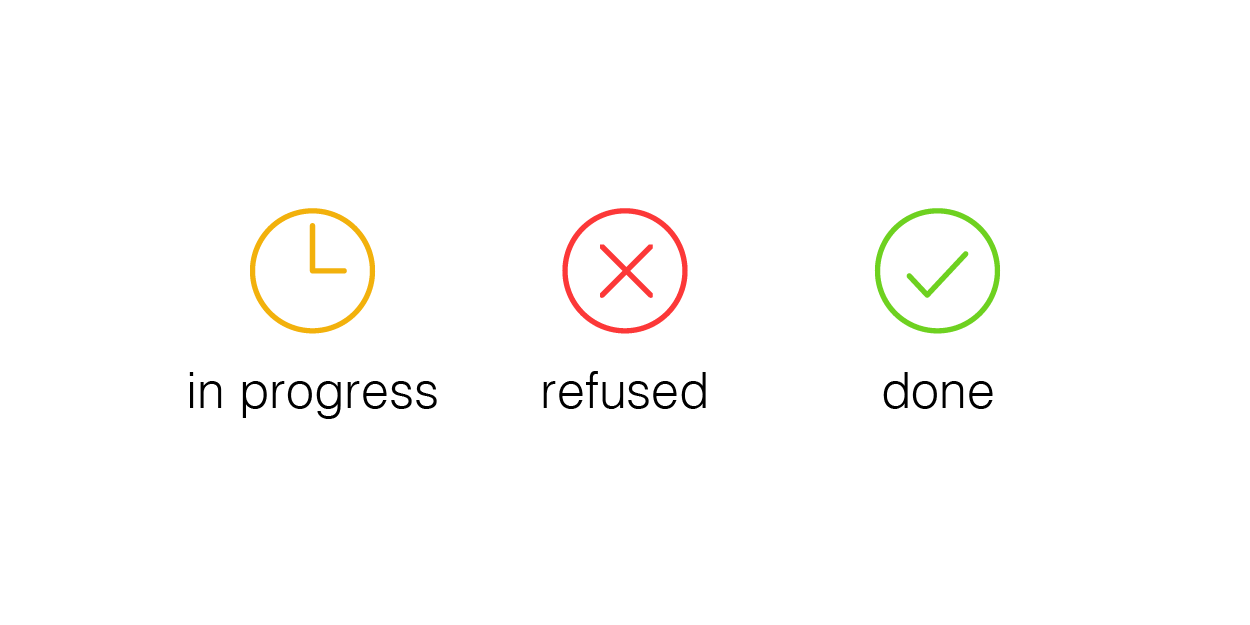 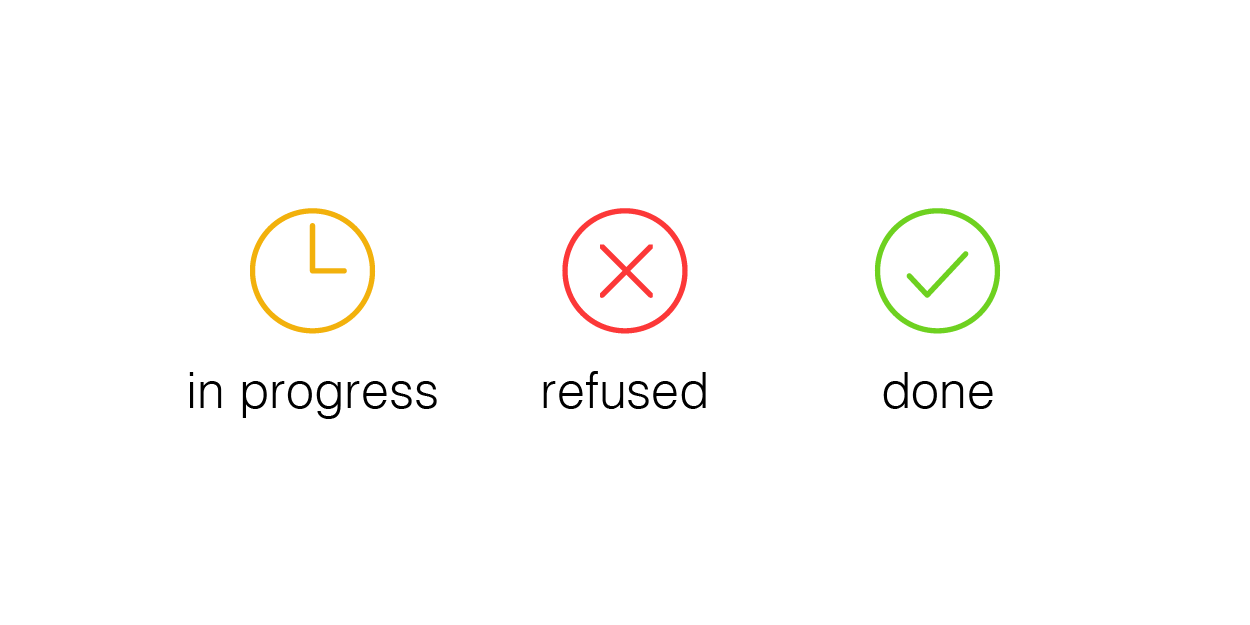 FIRST(X)
FIRST(α)
Fill Cells
FOLLOW(X)
Step 1.
Step 3.
Step 4.
Step 2.
Build FIRST sets 
for RHS symbols 
strings
Place productions
Build FIRST sets
 for single 
symbols of 
the grammar
Build FOLLOW sets 
for Nonterminals
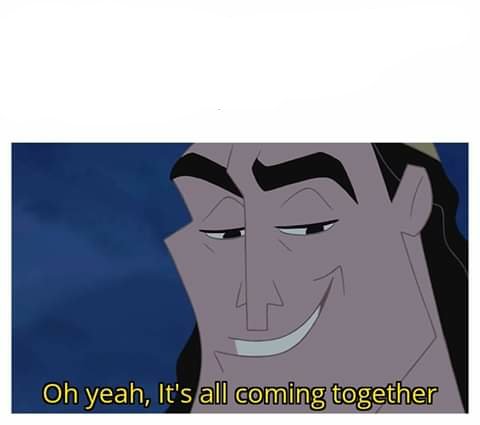 42
LL(1) Selector Table AlgorithmBuilding LL(1) Selector Table
for each production X ::= α
   for each terminal t in FIRST(α)
      put X ::= α in Table[X][t]
   if ε is in FIRST(α)
      for each t in FOLLOW(X)
         put X::= α in Table[X][t]
43
LL(1) Selector Table AlgorithmBuilding LL(1) Selector Table
Time permitting: Examples
44
FIRST (S)
=
{ a, c, d  }
CFG
Table[X][t]
=
FIRST (B)
{ a, c }
for each production X ::= α
 for each terminal t in FIRST(α)
   put X ::= α in Table[X][t]
 if ε is in FIRST(α)
   for each terminal t in FOLLOW(X)
     put X ::= α in Table[X][t]
=
FIRST (D)
{ d, ε }
FIRST (B c)
{ a, c }
=
FIRST (D B)
{ d, a, c }
=
=
FIRST (a b)
{ a }
FIRST (c S)
=
{ c }
a b
B
B ::= a b
a b
Put B ::= a b @ Table[B][a]
Done with this production
FOLLOW (S)
{ eof, c }
=
FOLLOW (B)
=
{ c, eof }
{ a, c }
FOLLOW (D)
=
45
FIRST (S)
=
{ a, c, d  }
CFG
Table[X][t]
=
FIRST (B)
{ a, c }
for each production X ::= α
 for each terminal t in FIRST(α)
   put X ::= α in Table[X][t]
 if ε is in FIRST(α)
   for each terminal t in FOLLOW(X)
     put X ::= α in Table[X][t]
=
FIRST (D)
{ d, ε }
FIRST (B c)
{ a, c }
=
FIRST (D B)
{ d, a, c }
=
=
FIRST (a b)
{ a }
FIRST (c S)
=
{ c }
D
a b
There are none
Look at everything in Follow(X) = { a, c }
FOLLOW (S)
{ eof, c }
=
FOLLOW (B)
=
{ c, eof }
{ a, c }
FOLLOW (D)
=
46
FIRST (S)
=
{ a, c, d  }
CFG
Table[X][t]
=
FIRST (B)
{ a, c }
for each production X ::= α
 for each terminal t in FIRST(α)
   put X ::= α in Table[X][t]
 if ε is in FIRST(α)
   for each terminal t in FOLLOW(X)
     put X ::= α in Table[X][t]
=
FIRST (D)
{ d, ε }
FIRST (B c)
{ a, c }
=
FIRST (D B)
{ d, a, c }
=
=
FIRST (a b)
{ a }
FIRST (c S)
=
{ c }
D B
D B
S ::= D B
D B
S
a b
Put S ::= D B @ Table[S][d]
Put S ::= D B @ Table[S][a]
Put S ::= D B @ Table[S][c]
FOLLOW (S)
{ eof, c }
=
FOLLOW (B)
=
{ c, eof }
Done with this production
{ a, c }
FOLLOW (D)
=
47
FIRST (S)
=
{ a, c, d  }
CFG
Table[X][t]
=
FIRST (B)
{ a, c }
for each production X ::= α
 for each terminal t in FIRST(α)
   put X ::= α in Table[X][t]
 if ε is in FIRST(α)
   for each terminal t in FOLLOW(X)
     put X ::= α in Table[X][t]
=
FIRST (D)
{ d, ε }
FIRST (B c)
{ a, c }
=
FIRST (D B)
{ d, a, c }
=
=
FIRST (a b)
{ a }
FIRST (c S)
=
{ c }
D B
D B
B c
B c
S ::= B c
B c
S
a b
Put S ::= B C @ Table[S][a]
Put S ::= B C @ Table[S][c]
FOLLOW (S)
{ eof, c }
=
Done with this production
FOLLOW (B)
=
{ c, eof }
{ a, c }
FOLLOW (D)
=
48
FIRST (S)
=
{ a, c, d  }
CFG
Table[X][t]
=
FIRST (B)
{ a, c }
for each production X ::= α
 for each terminal t in FIRST(α)
   put X ::= α in Table[X][t]
 if ε is in FIRST(α)
   for each terminal t in FOLLOW(X)
     put X ::= α in Table[X][t]
=
FIRST (D)
{ d, ε }
Collision!
Grammar is not LL(1)
FIRST (B c)
{ a, c }
=
FIRST (D B)
{ d, a, c }
=
=
FIRST (a b)
{ a }
FIRST (c S)
=
{ c }
D B
D B
B c
B c
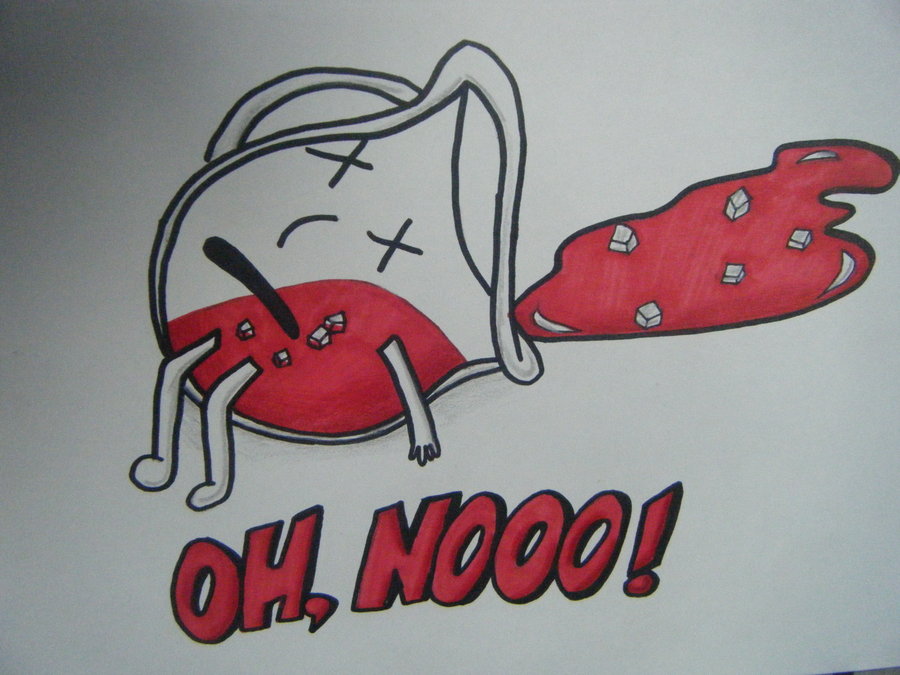 a b
Another Collision!
Grammar is still not LL(1)
FOLLOW (S)
{ eof, c }
=
FOLLOW (B)
=
{ c, eof }
{ a, c }
FOLLOW (D)
=
49
FIRST Set IntuitionLL(1) Game Plan
Example Grammar Fragment
X ::= a Y c
P1
|  c
Does P3 apply to this lookahead?
P2
Yes, if b is in FIRST(Z)
Y ::= Z X
P3
Z ::= b
P4
|   a
P5
At what lookahead tokens does P3 apply?
Those in FIRST(Z)
Y
c
eof
b
Syntax Stack
Look ahead
50
Review: Selector Table DependenciesReview Lecture 9 – FIRST Sets
Uses
Uses
Uses
Uses
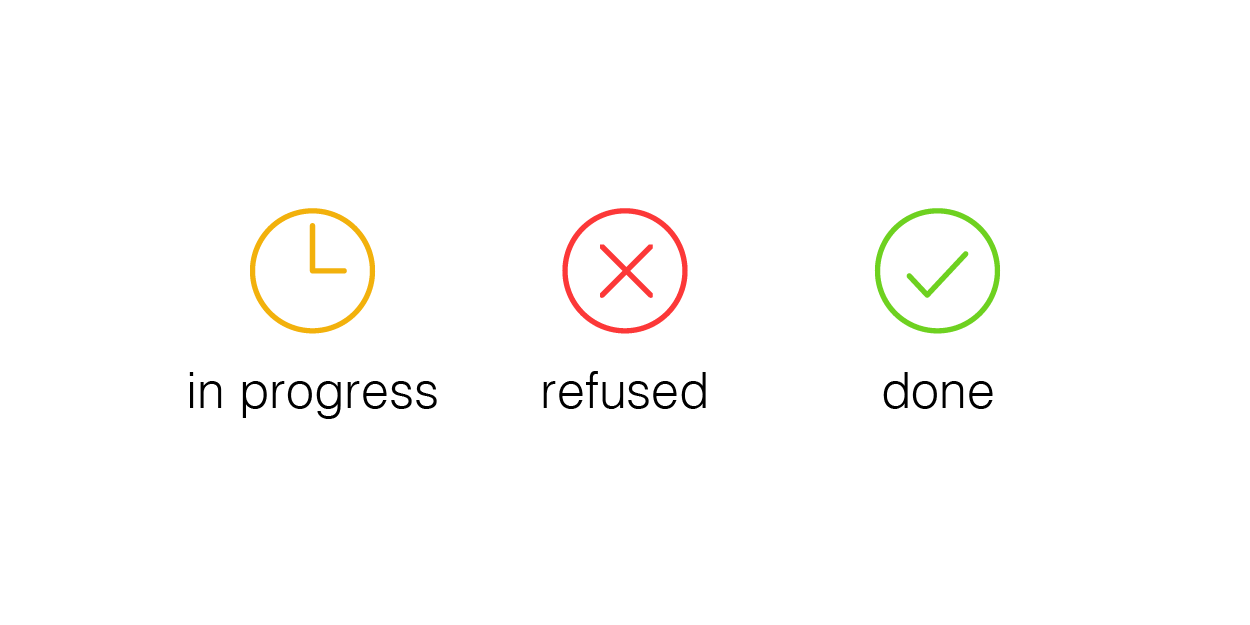 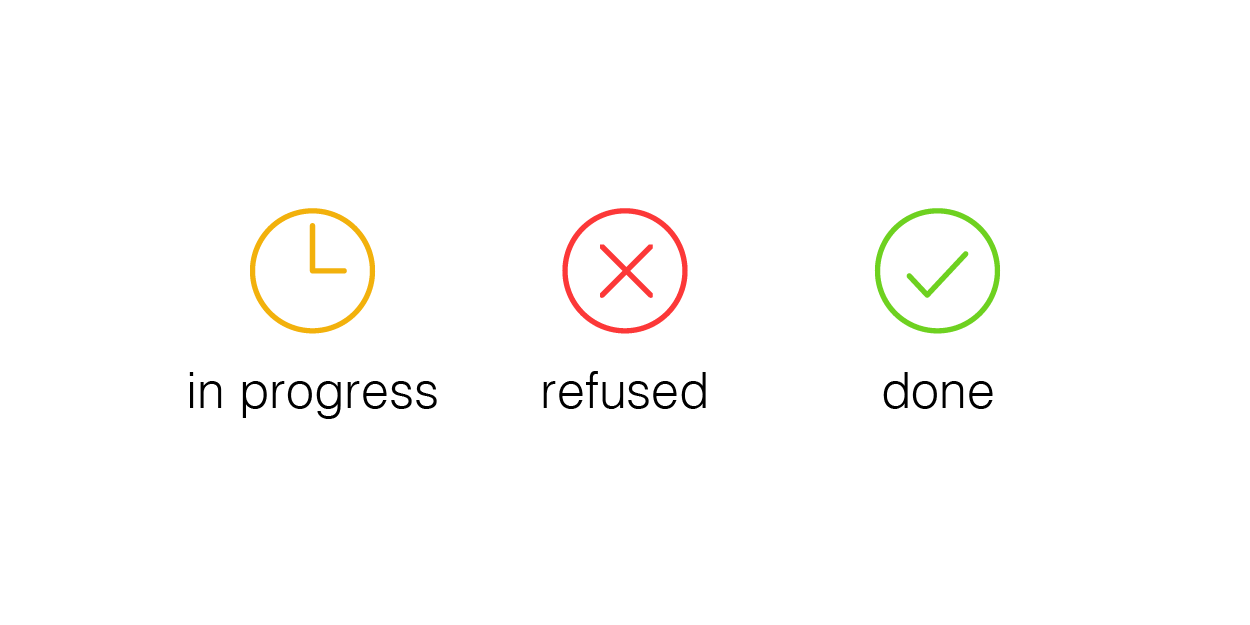 FIRST(X)
FIRST(α)
Fill Cells
FOLLOW(X)
Step 1.
Step 3.
Step 4.
Step 2.
Build FIRST sets 
for RHS symbols 
strings
Place productions
Build FIRST sets
 for single 
symbols of 
the grammar
Build FOLLOW sets 
for Nonterminals
Today
Last Time
51
A Parse Tree PerspectiveBuilding LL(1) Selector Table: FIRST sets, single symbol
Live Assignments
P1
H2
FIRST(X): The set of terminals that begin strings derivable from X, 
			and also, if X can derive ε, then ε is in FIRST(X).
S
S
S
S
S
A
A
A
A
n
e
A
Z
G
R
T
P
Z
M
R
Y
e
b
p
f
f
Z
d
e
g
b
k
52